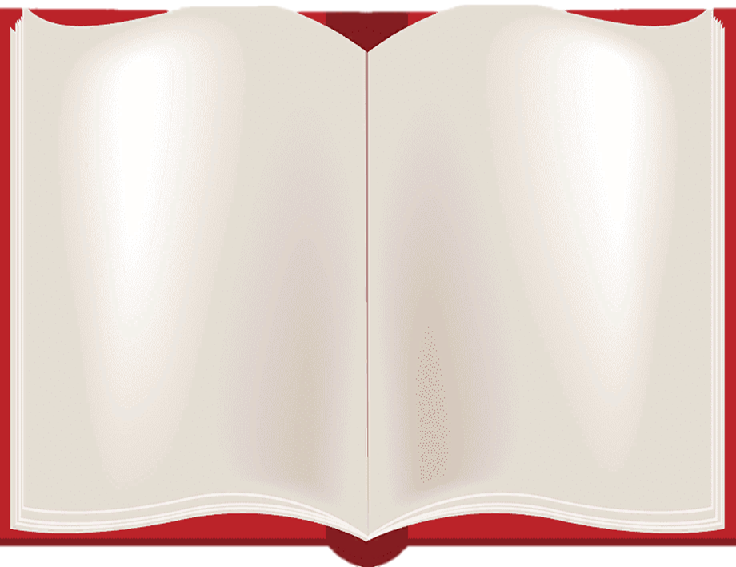 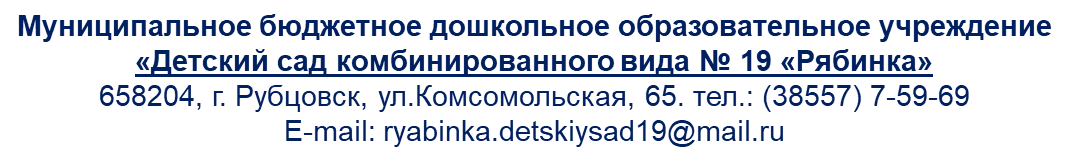 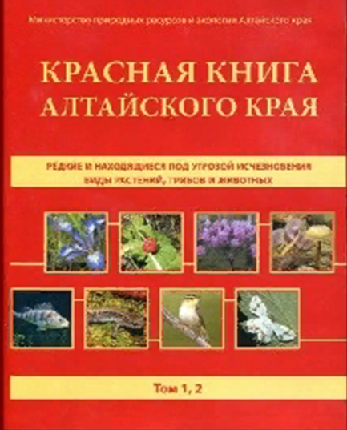 «По страницам красной книги – Алтайского края»
Подготовила: Кожевникова Н.В.
воспитатель высшей кв. категории
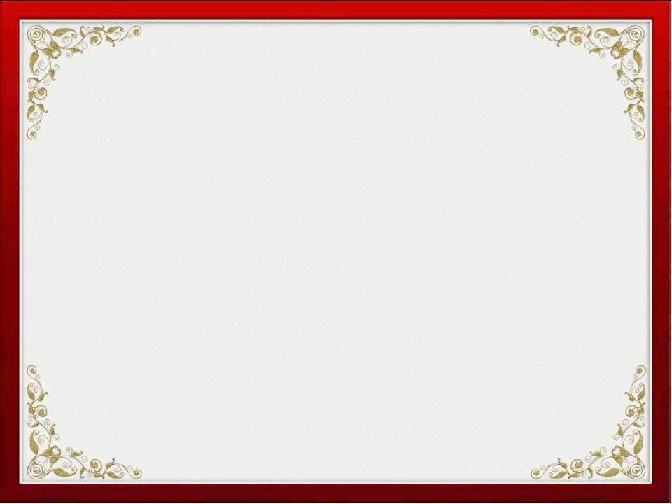 Лесная библиотека
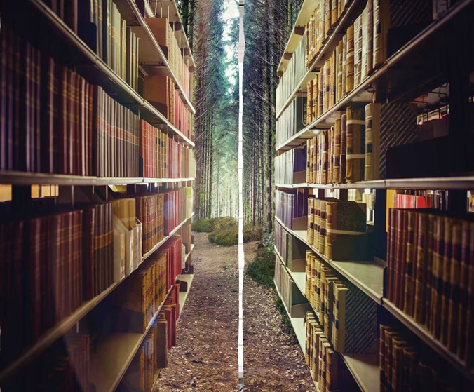 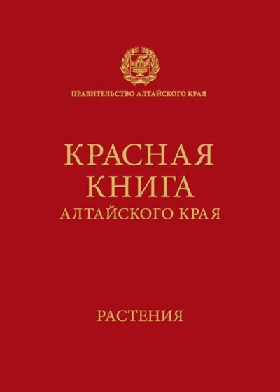 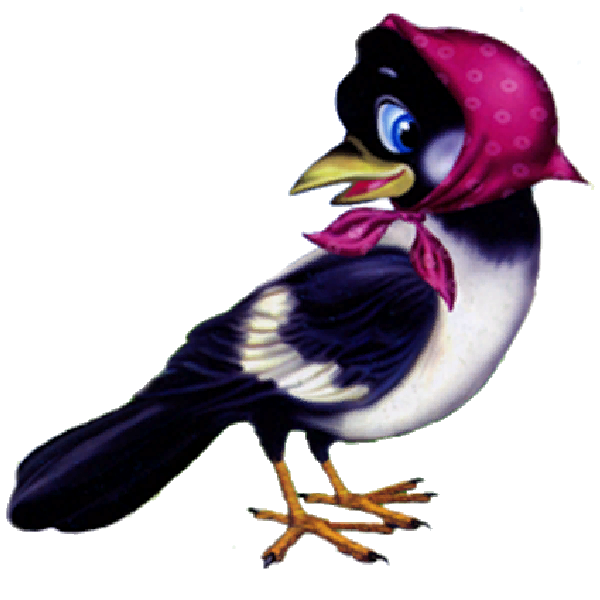 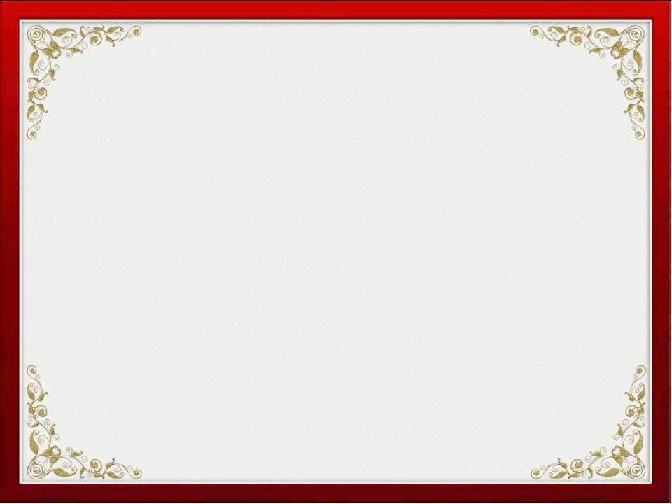 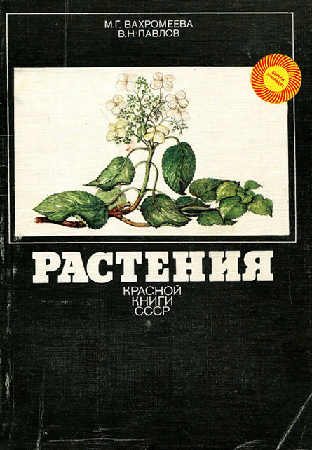 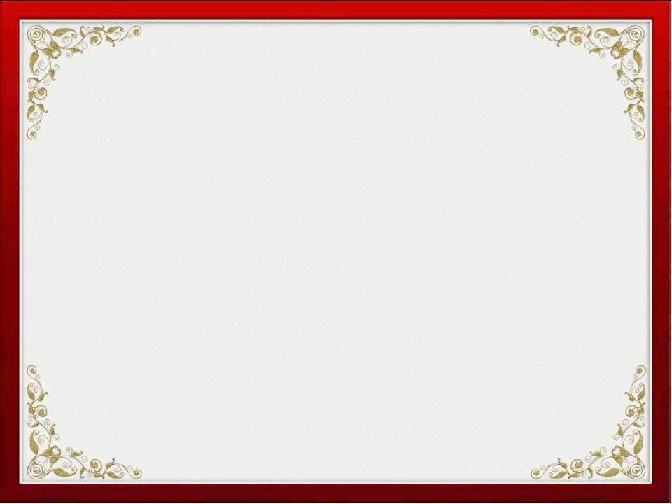 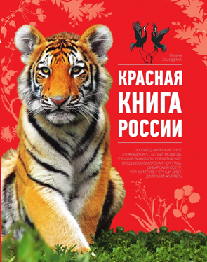 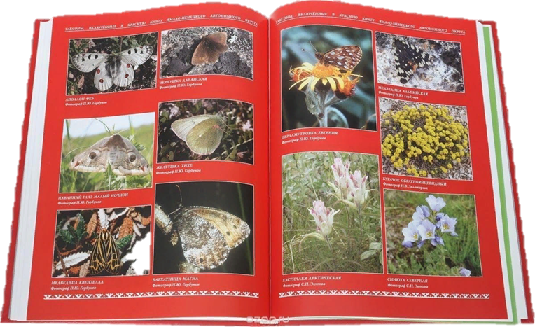 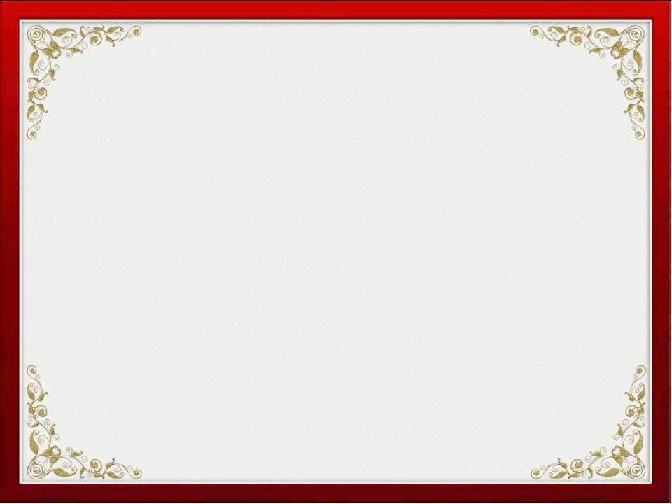 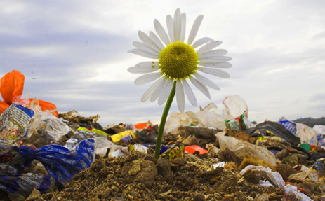 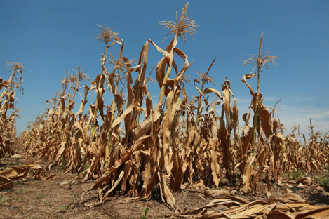 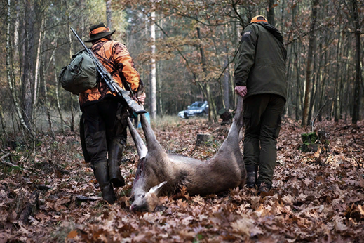 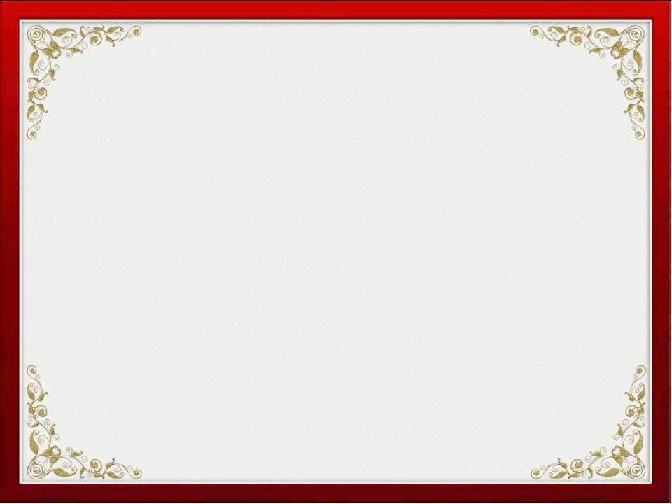 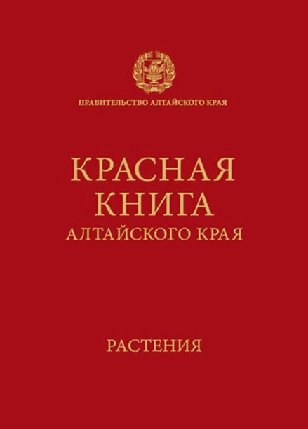 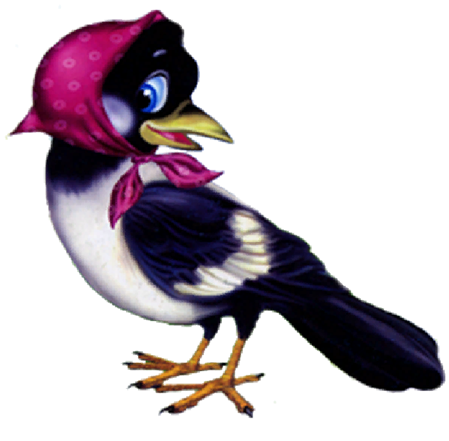 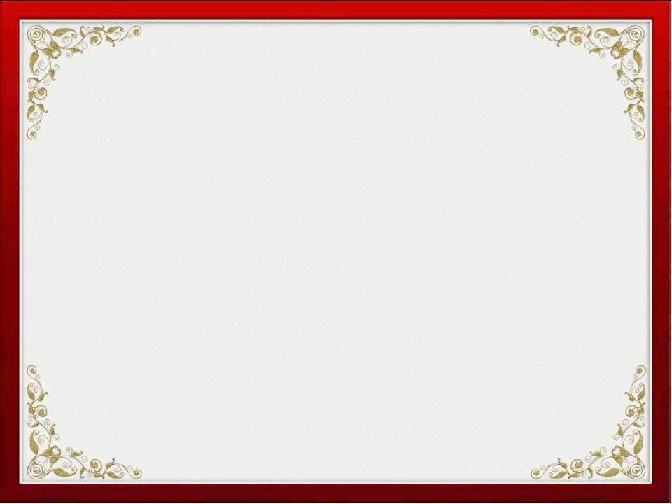 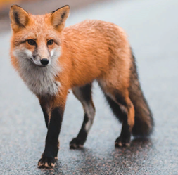 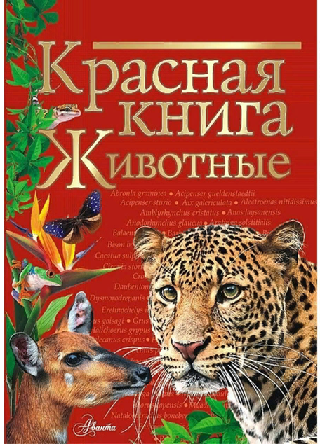 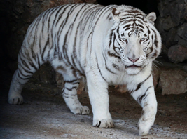 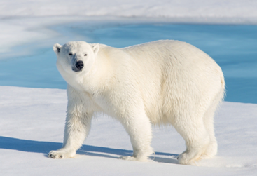 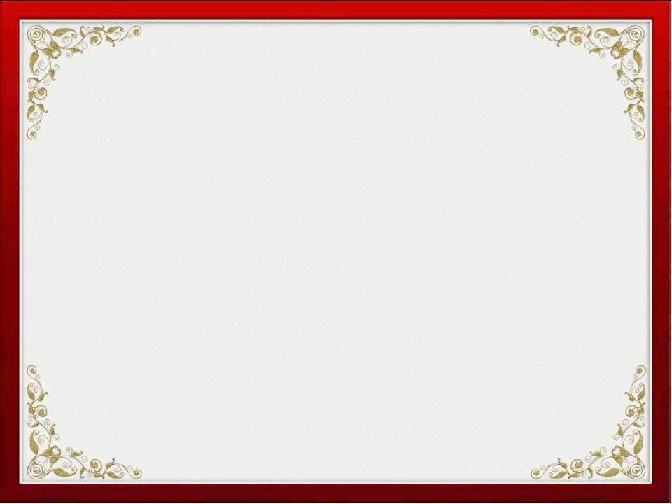 Цветы занесенные в      
       красную книгу
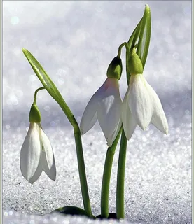 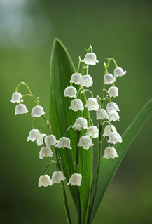 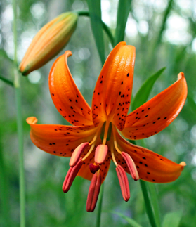 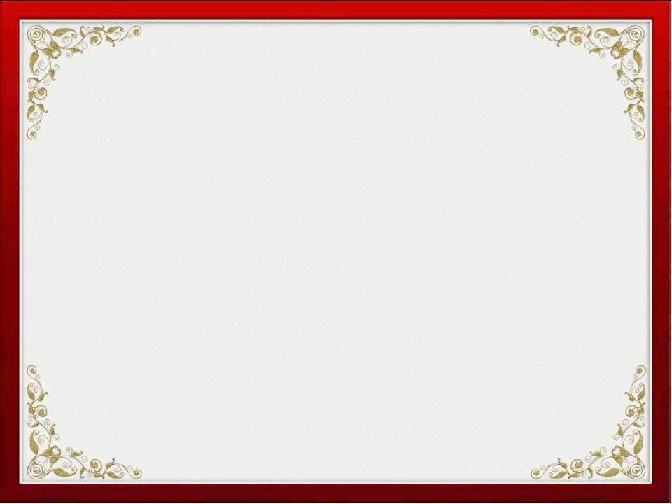 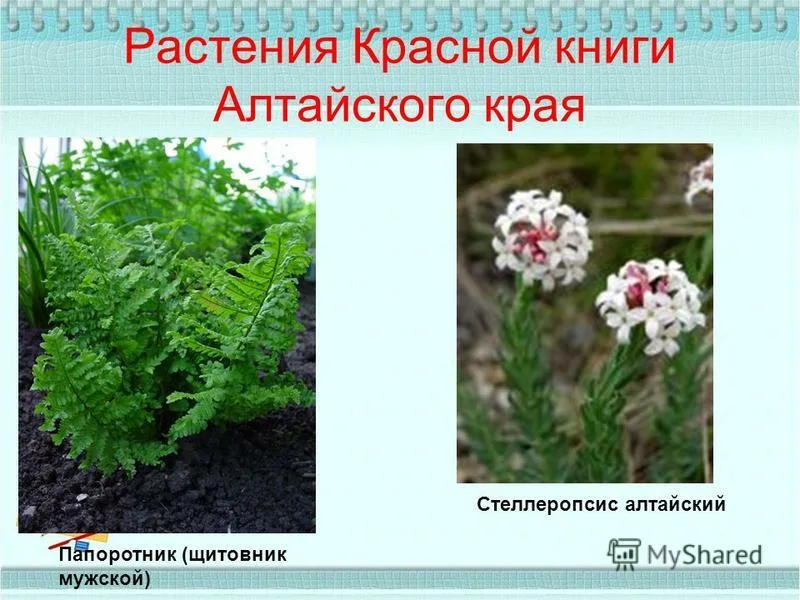 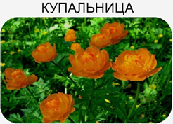 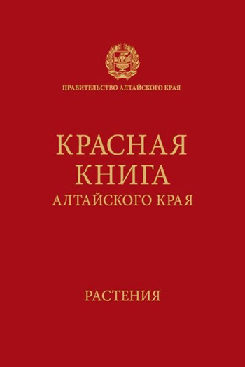 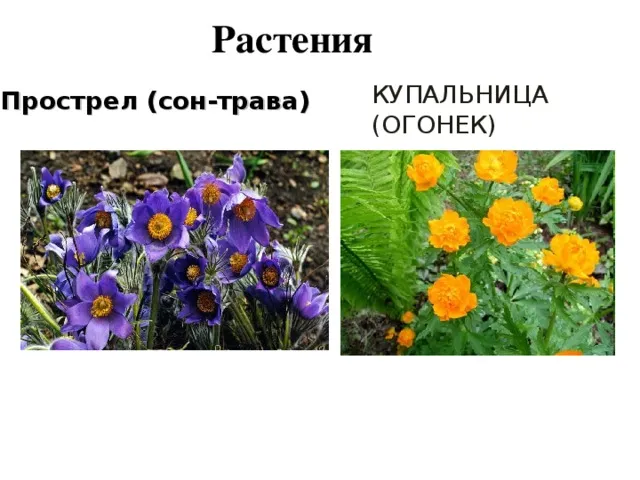 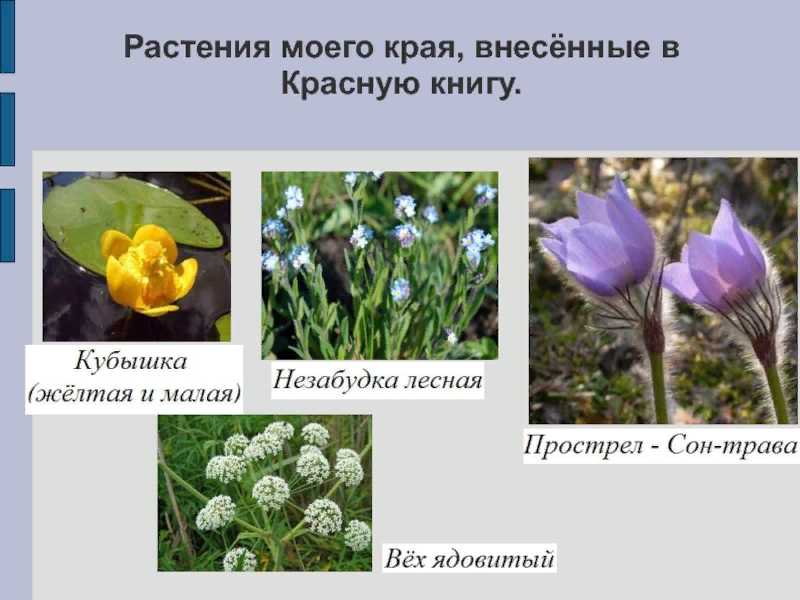 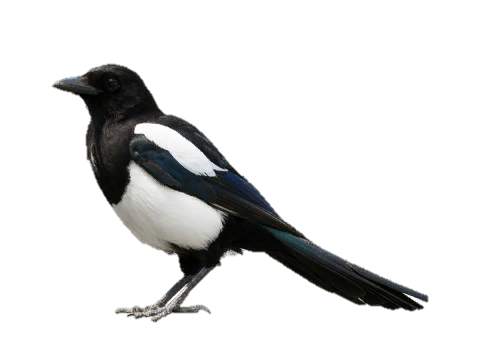 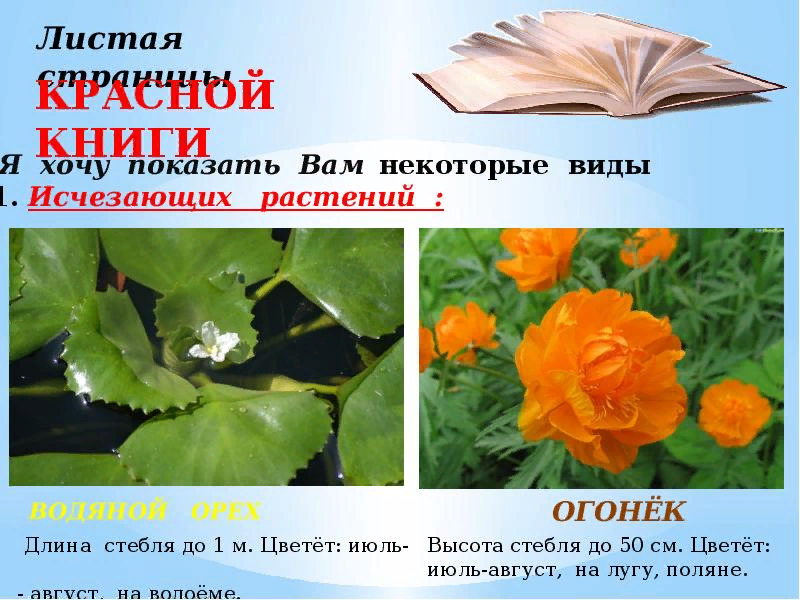 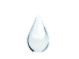 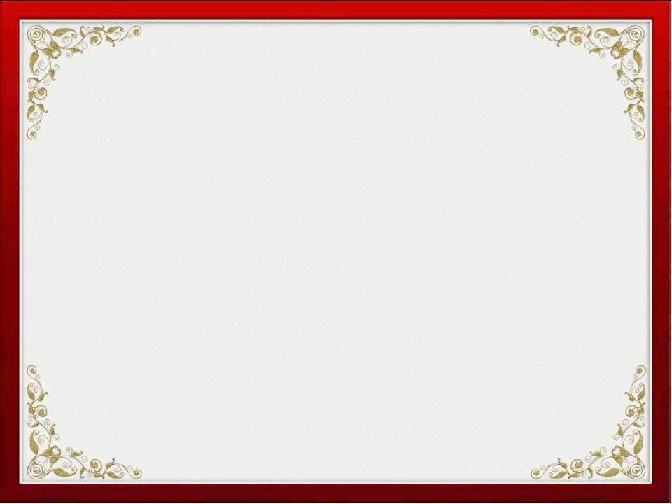 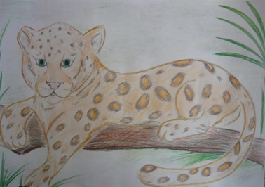 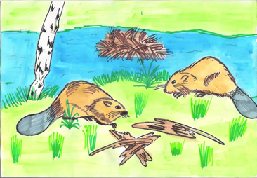 БЕРЕГИТЕ ПРИРОДУ!
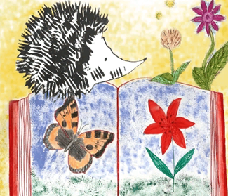 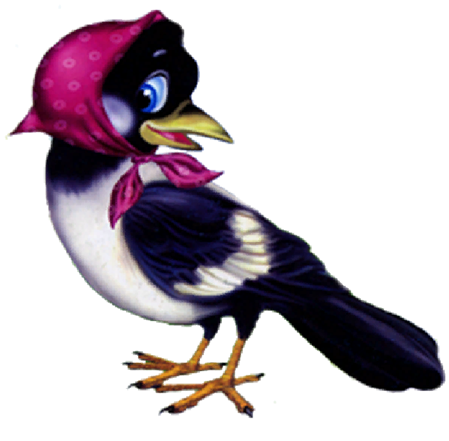 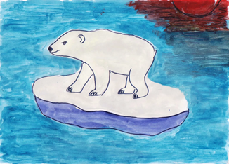